Racist Epidemiology and Abolitional Possibility: The case of aluminum worker health
April 8, 2022
Libby McClure
Overview
About me
Definitions
Aluminum worker case study
Quantitative aim 1
Quantitative aim 2
Critical assessment of epidemiology
Abolitional possibility
My research background
My research background
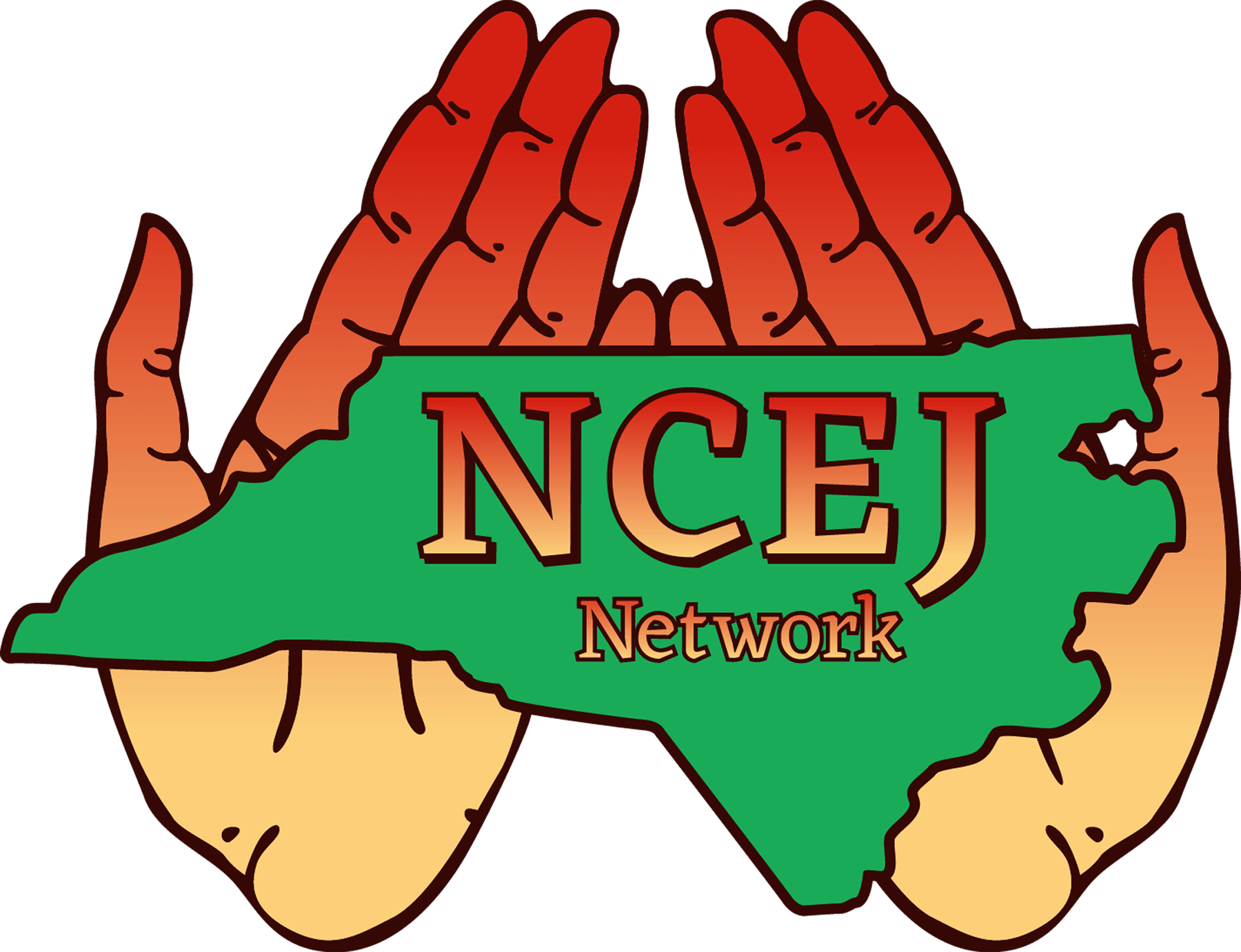 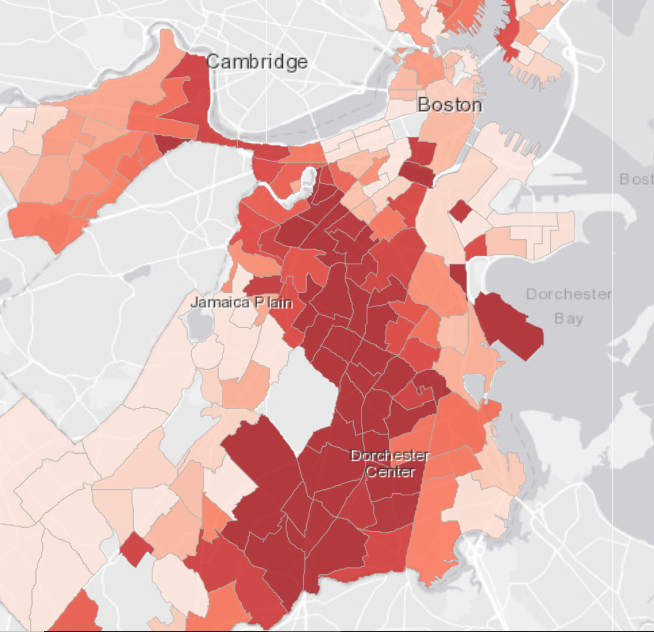 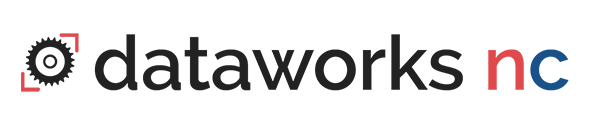 My research background
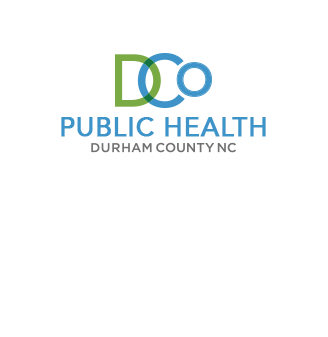 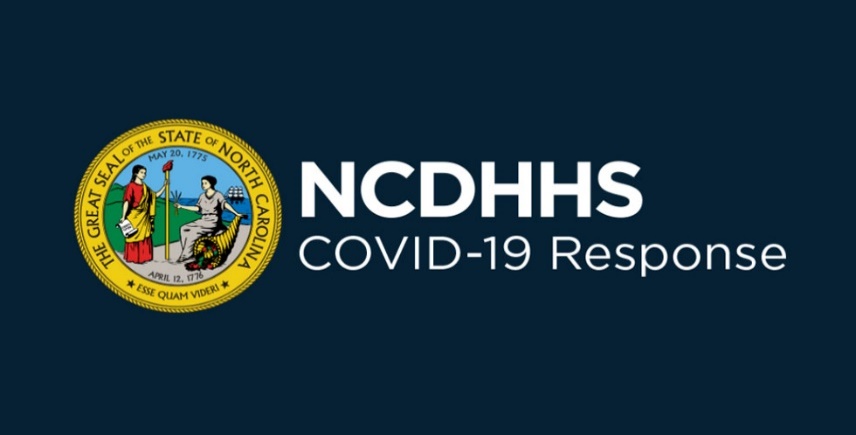 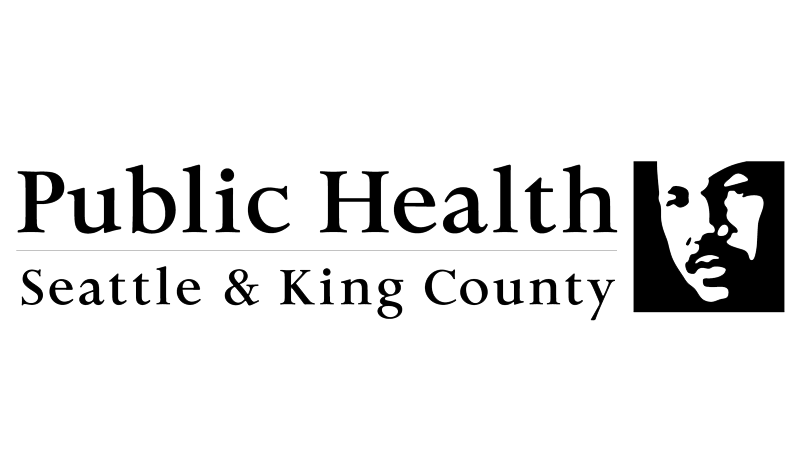 My research background
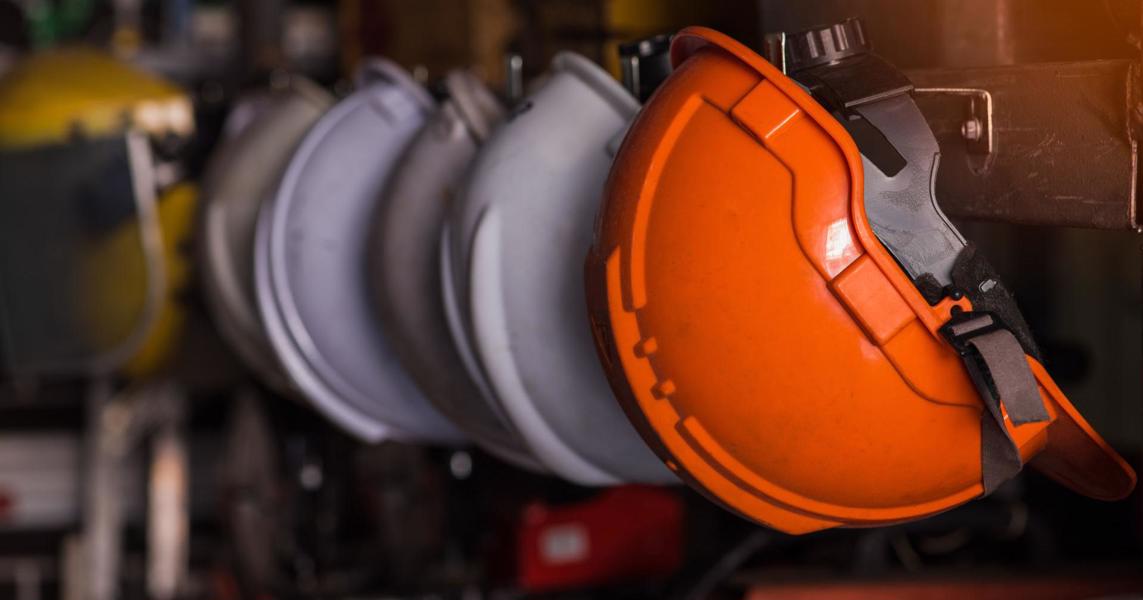 My research background
Definitions
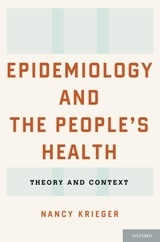 Epidemiology’s origins

Industrial & political revolutions
Interdisciplinary – awareness of political economies
Focused on equity
What do I mean by racist epidemiology?
Dominant social science methods shaped by white culture
Leads social science research to perpetuate racism
Characteristics of white supremacy culture appear in occupational epidemiology
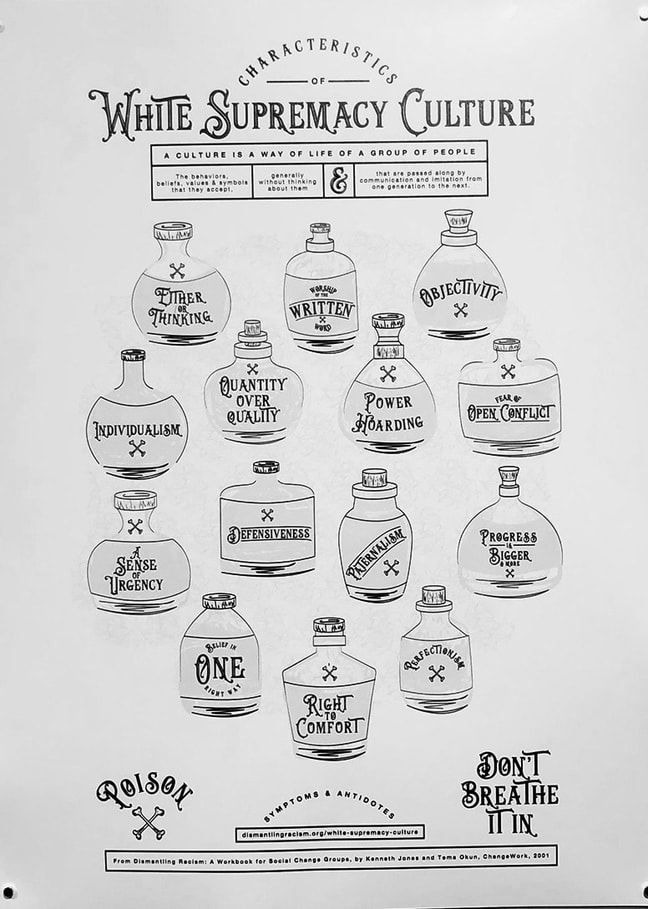 Characteristics of White Supremacy Culture









https://www.whitesupremacyculture.info/characteristics.html
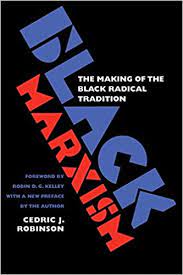 Racial Capitalism:
Race is a central, necessary construct for structuring social and labor hierarchies in capitalist economies

Robinson   CJ. Black Marxism: the Making of the Black Radical Tradition. Chapel Hill, NC: University of North Carolina Press; 2000.

Pulido   L. Geographies of race and ethnicity II: environmental racism, racial capitalism and state-sanctioned violence. Prog Hum Geogr. 2017;41(4):524–533.
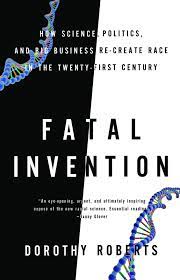 Racial Capitalism within Health Research:
Focus on individual conditions and behaviors ignores structural factors driving disparities

Roberts   DE. Fatal Invention: How Science, Politics, and Big Business Re-create Race in the Twenty-first Century. New York, NY: New Press; 2011.

Krieger   N, Chen   JT, Waterman   PD, et al.   The inverse hazard law: blood pressure, sexual harassment, racial discrimination, workplace abuse and occupational exposures in US low-income black, white and Latino workers. Soc Sci Med. 2008;67(12):1970–1981.
Abolitional possibility
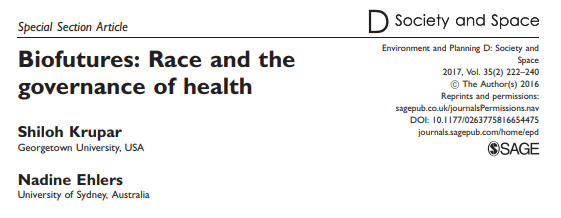 How can occupational epidemiology avoid recreating Blackness as the problem while still addressing structural racism?
Aluminum worker case study
Study site – Badin, North Carolina
Collaborative research
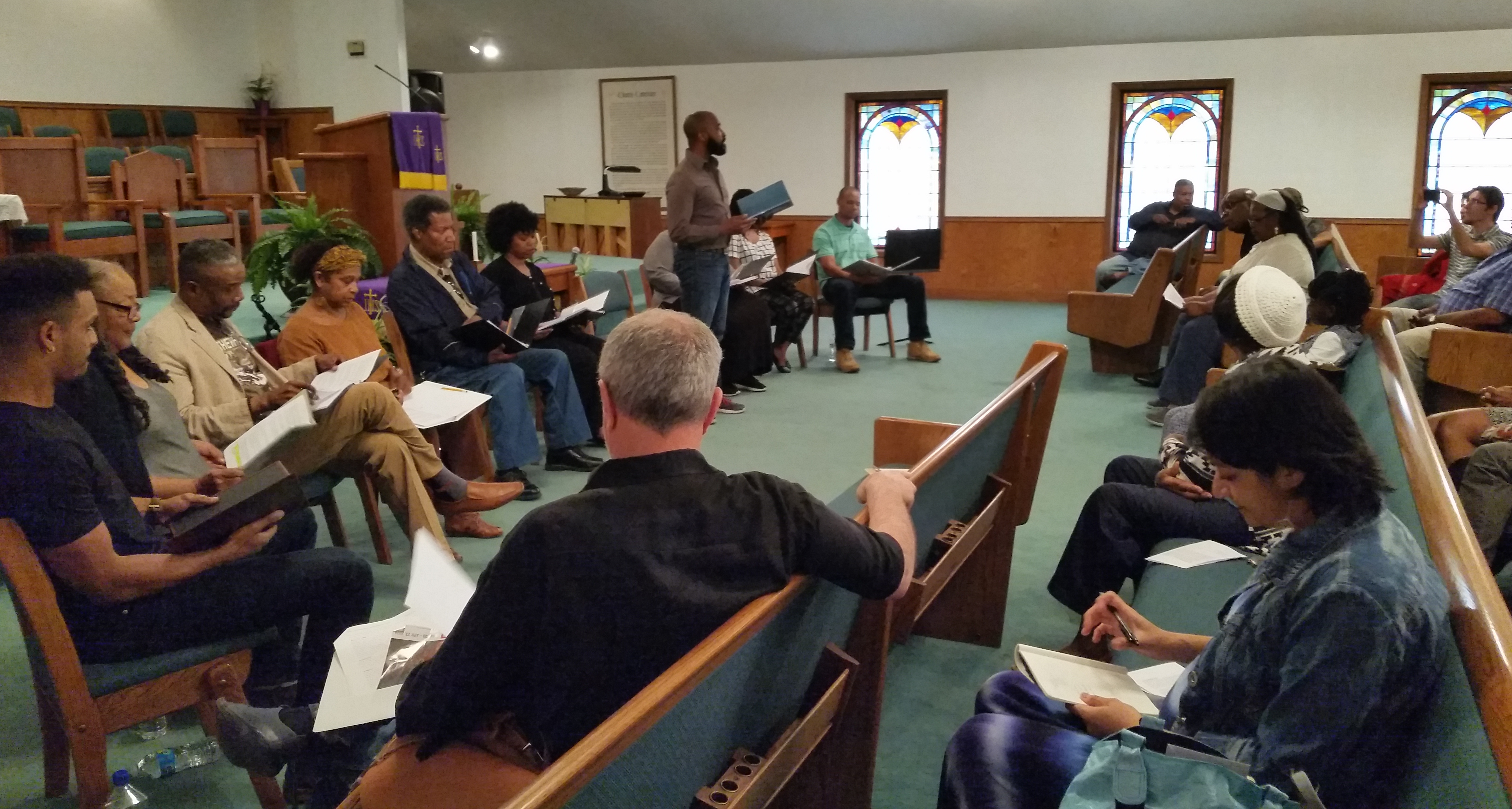 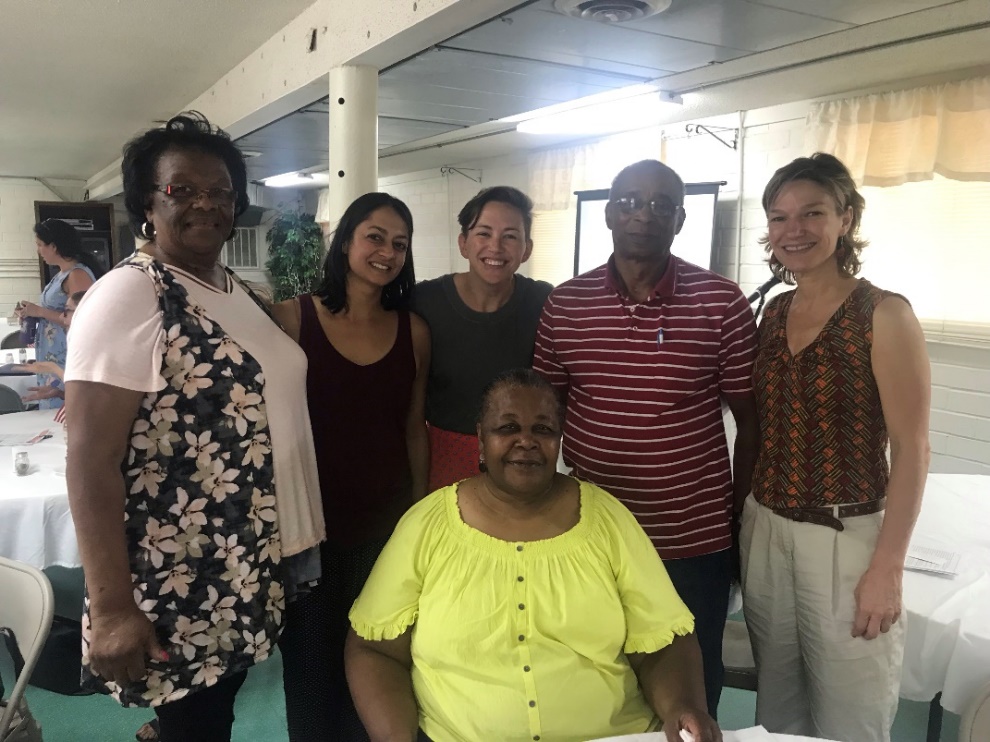 Concerned Citizens of West Badin Community
North Carolina Environmental Justice Network
“
I’m one of the ones Alcoa told one time, that they would spend millions of dollars to keep from giving me a dime… Somebody now will hopefully understand that Alcoa wasn’t who we thought they were. That we went through a lot of heartache, a lot of suffering, a lot of segregation, to even be a part of Alcoa. 
We didn’t discuss it with nobody. I have lived with shame because I didn't speak out sooner... The old folks would say 'Don't go running off at the mouth, you'll get the plant closed,' and they depended on it… I didn’t want to trouble my family with my illness. 
But what if they have been affected and I didn’t say nothing, how will they even know?
”
History of aluminum production in the United States
US was the world’s largest aluminum producer for decades
Three-stage process from bauxite ore: mining, refining, smelting
All require vast energy inputs and produce toxic outputs
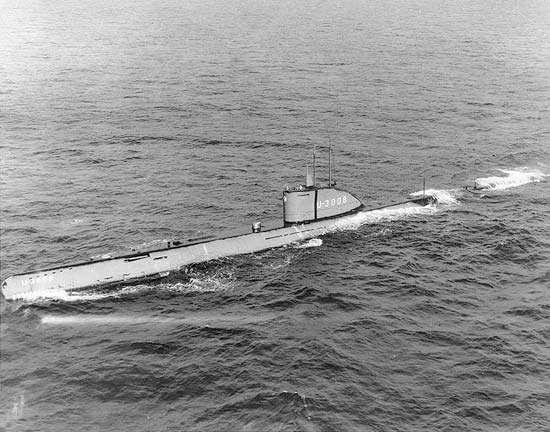 Existing health literature on aluminum smelting – Exposures
Existing health literature on aluminum smelting – Outcomes
IARC Group 1
Bladder cancer (most documented)
Lung cancer
Central nervous system cancer
Respiratory disease
Injury
All cause mortality
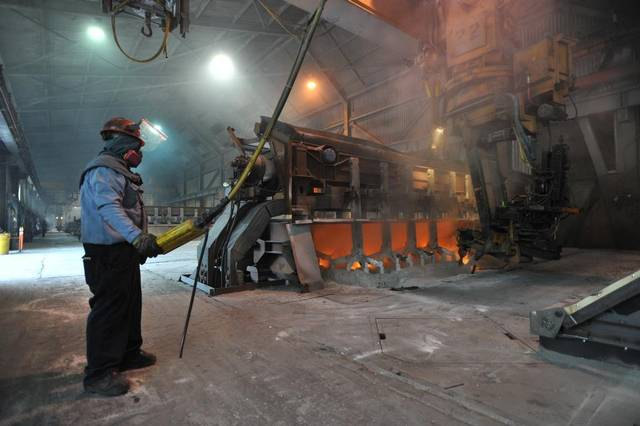 Quantitative aim 1
Describe differences in job assignment and work exposures by race and gender
22
“
Any inferior job at the plant was done by Black workers. I was in the second set of females in 1976. In the pot room, it was liquid fire, and I mean it ran like water. 
The white men would drop their pants, loosen screws on my equipment. When we saw the danger, we caused static, but those men would say ‘you women shouldn’t be here anyway.’
”
23
Badin Facility Workers
Elizabeth S. McClure, Whitney R. Robinson, Pavithra Vasudevan, Mark R. Cullen, Steven Marshall, Elizabeth Noth, David Richardson. Disparities in Job Characteristics by Race and Sex in a Southern Aluminum Smelting Facility. To be submitted to American Journal of Industrial Medicine. (Embargoed)
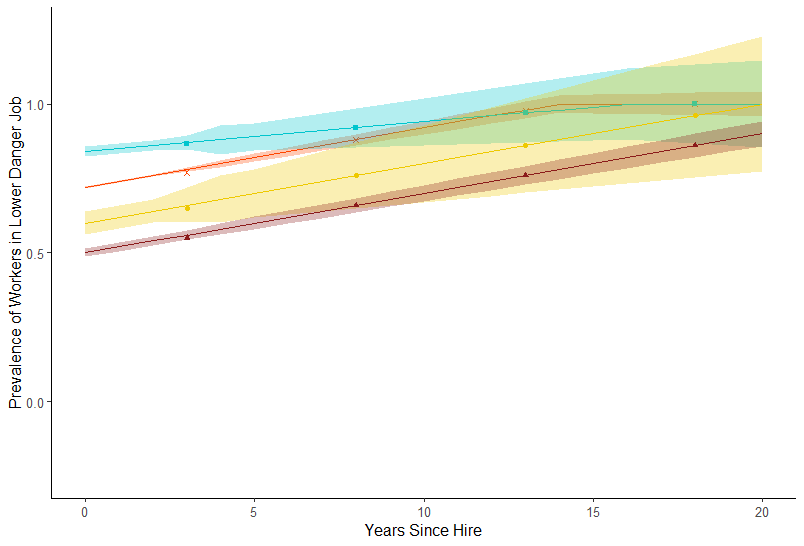 Danger
20 Years Since Hire
■   White Female 1.00 (0.77, 1.26) 
+   White Male 1.00 (0.99, 1.01)
●   Black Female 1.00 (0.62, 1.37)
▲  Black Male 0.90 (0.86, 0.95)
At Hire
■   White Female 0.84 (0.82,0.87)
+   White Male 0.72 (0.71, 0.73)
●   Black Female 0.60 (0.56, 0.64)
▲ Black Male 0.50 (0.49, 0.51)
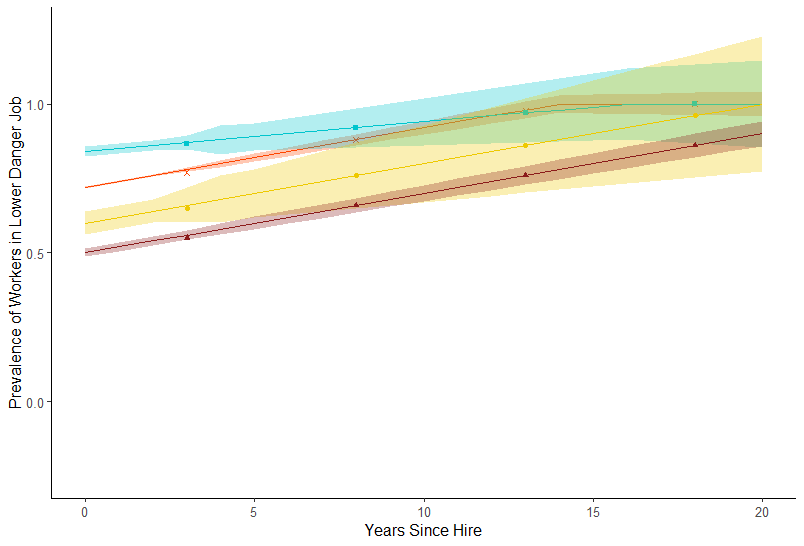 Danger
■   White Female
+   White Male
●   Black Female
▲ Black Male
Black males were least likely to be hired into low danger jobs and remained less likely after 20 years tenure.
Quantitative aim 2
Characterize mortality among USW members at the Badin Alcoa facility relative to reference populations
27
“
You told my story… I’m a product of some of the sickness that you’re still talking about. Because I got asbestos in my lungs. And I’m sure there’s a whole lot of other guys in here who’s got all sorts of complications. So we didn’t escape it, we just lived through some of it.   
I remember when I got in the 25 year club, they told me that I had put my name on the cemetery, that I had joined the death group. I laughed about it and thought it was all funny. But as I lived, it was so true….
”
28
Data collection – USW
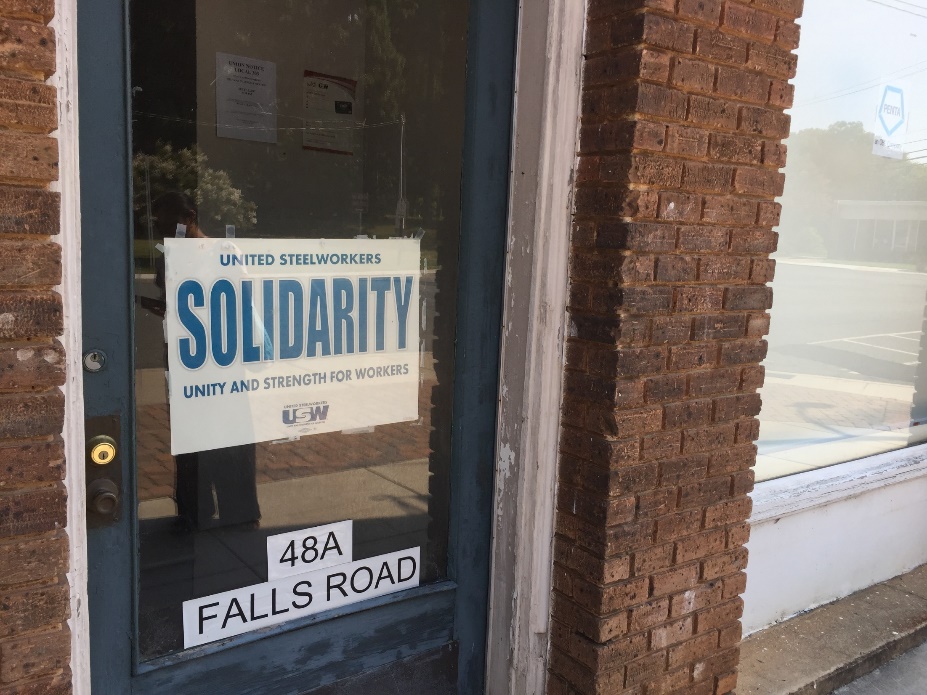 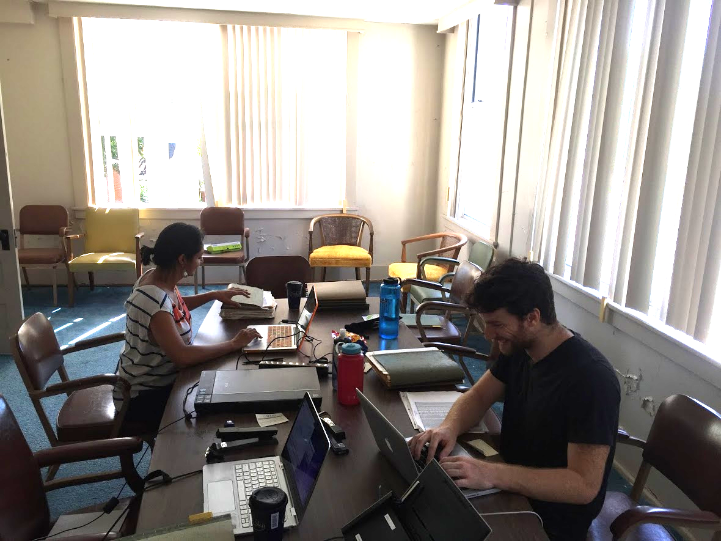 29
Standardized Mortality Ratios
Elizabeth S. McClure, Pavithra Vasudevan, Nathan DeBono, Whitney R. Robinson, Stephen W. Marshall, David Richardson. Cancer and noncancer mortality among aluminum smelting workers in Badin, North Carolina. American Journal of Industrial Medicine 2020; 63 (9): 755-765. PMID: 32649003.
Standardized Rate Ratios
Black workers were most likely to be hired into undesirable jobs and least likely to transition out of them
Main Study Findings
Elizabeth S. McClure, Whitney R. Robinson, Pavithra Vasudevan, Mark R. Cullen, Steven Marshall, Elizabeth Noth, David Richardson. Disparities in Job Characteristics by Race and Sex in a Southern Aluminum Smelting Facility. To be submitted to American Journal of Industrial Medicine. (Embargoed)
Race-based clinical metrics result in Black workers being under compensated for injuries and illnesses related to work exposures
There has been excess cancer mortality among USW, hourly Badin workers, especially pot room workers
Elizabeth S. McClure, Pavithra Vasudevan, Nathan DeBono, Whitney R. Robinson, Stephen W. Marshall, David Richardson. Cancer and noncancer mortality among aluminum smelting workers in Badin, North Carolina. American Journal of Industrial Medicine 2020; 63 (9): 755-765. PMID: 32649003.
Elizabeth S. McClure, Pavithra Vasudevan, Zinzi Bailey, Snehal Patel, Whitney R Robinson. Racial Capitalism Within Public Health—How Occupational Settings Drive COVID-19 Disparities. American Journal of Epidemiology Nov 2020; 189 (11): 1244–1253. PMID: 32619007. PMCID: PMC7337680.
Critical assessment of epidemiology
Characteristics of white supremacy culture
One Right Way
Definition: The belief there is one right way to do things. Connected to the belief in an objective "perfect" that is both attainable and desirable for everyone. Connected to the belief that I am qualified to know what the perfect right way is for myself and others.

How it shows up: the belief there is one right way to do things and once people are introduced to the right way, they will see the light and adopt it
Characteristics of white supremacy culture
Urgency
Definition: Applying the urgency of racial and social justice to our every day lives in ways that perpetuate power imbalance and disregard for our need to breathe and pause and reflect.
How it shows up: Sacrifices and erases the potential of other modes of knowing and wisdom that require more time (embodied, intuitive, spiritual)
Characteristics of white supremacy culture
Either/Or
Definition: Reduces the complexity of life and the nuance of our relationships with each other and all living things into either/or, yes or no, right or wrong in ways that reinforce urgency, one right way perfectionist thinking, and abuse of power.
How it shows up: 
Positioning or presenting options or issues as either/or — good/bad, right/wrong, with us/against us
Trying to simplify complex things, for example believing that poverty is simply the result of lack of education
Characteristics of white supremacy culture
Right to Comfort
Definition: The internalization that I or we have a right to comfort, which means we cannot tolerate conflict, particularly open conflict.
How it shows up: 
The belief that those with power have a right to emotional and psychological comfort (another aspect of valuing ‘logic’ over emotion)
Scapegoating those who cause discomfort, for example, targeting and isolating those who name racism rather than addressing the actual racism that is being named
Characteristics of white supremacy culture
Progress is More/Quantity over Quality
Definition: The assumption that the goal is always more and bigger with an emphasis on what we can "objectively" measure as more valuable than the quality of our relationships to all living beings.
How it shows up: A narrow focus on numbers (financial, people, geography, power) without an ability to value processes (relationships), including cost to the human and natural environment
Characteristics of white supremacy culture in aluminum smelting literature
Limitations of existing occupational epidemiology on aluminum smelting
Narrow focus on company-initiated interventions (e.g. hearing protection) and methodological advances

Does not assess determinants of race and gender disparities in exposure/health

Does not reflect worker experience described by former workers in West Badin
Race-based clinical metrics
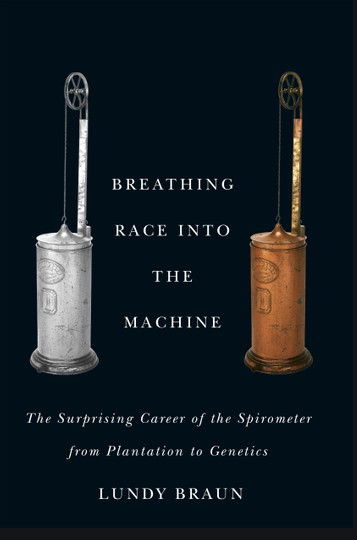 Abolitional possibility
Community survey – an abolitional approach?
Community survey – methods
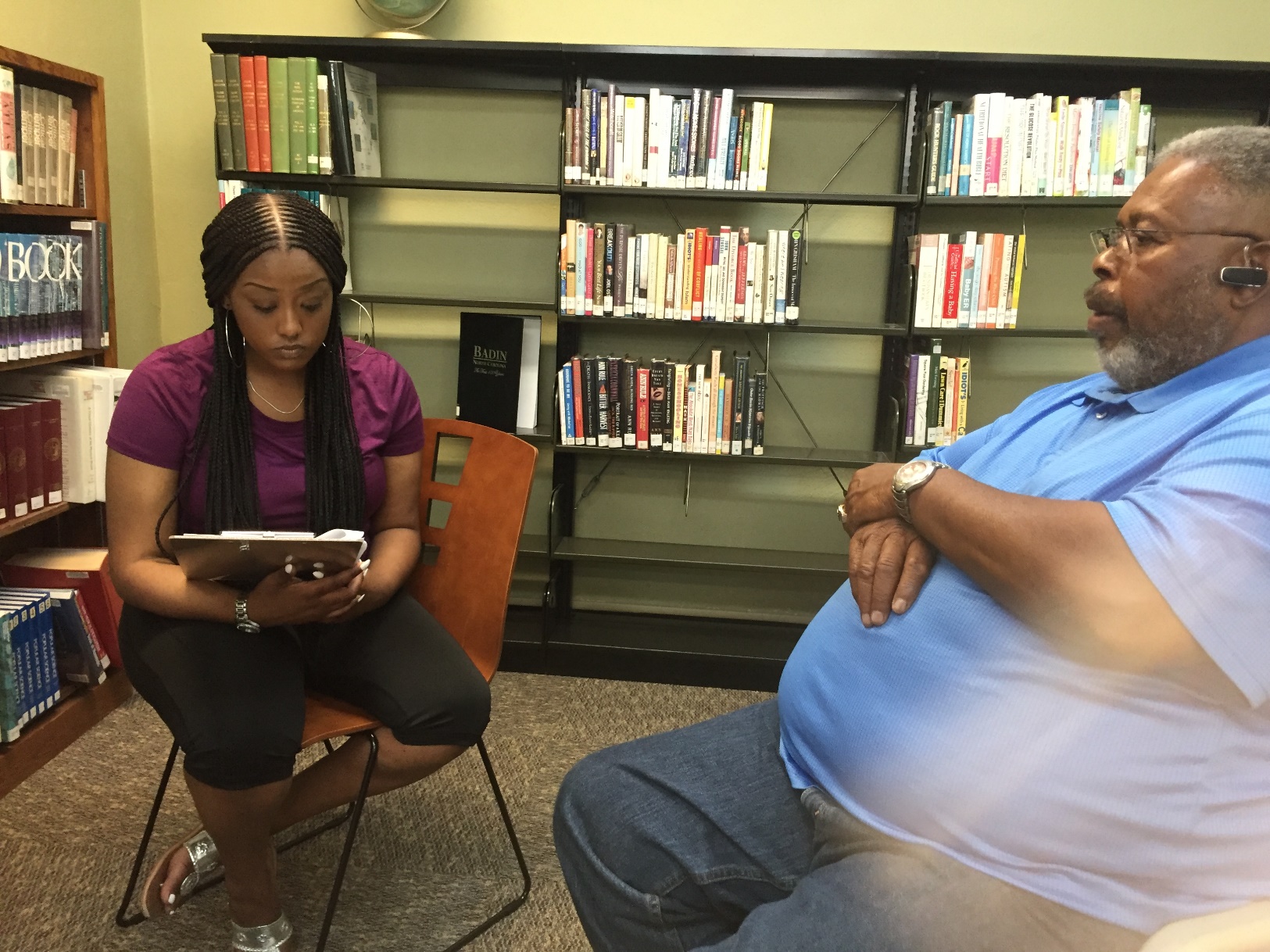 Initiated by worker concerns
Collaborative question development
Mutual participation in training
Supporting organizing
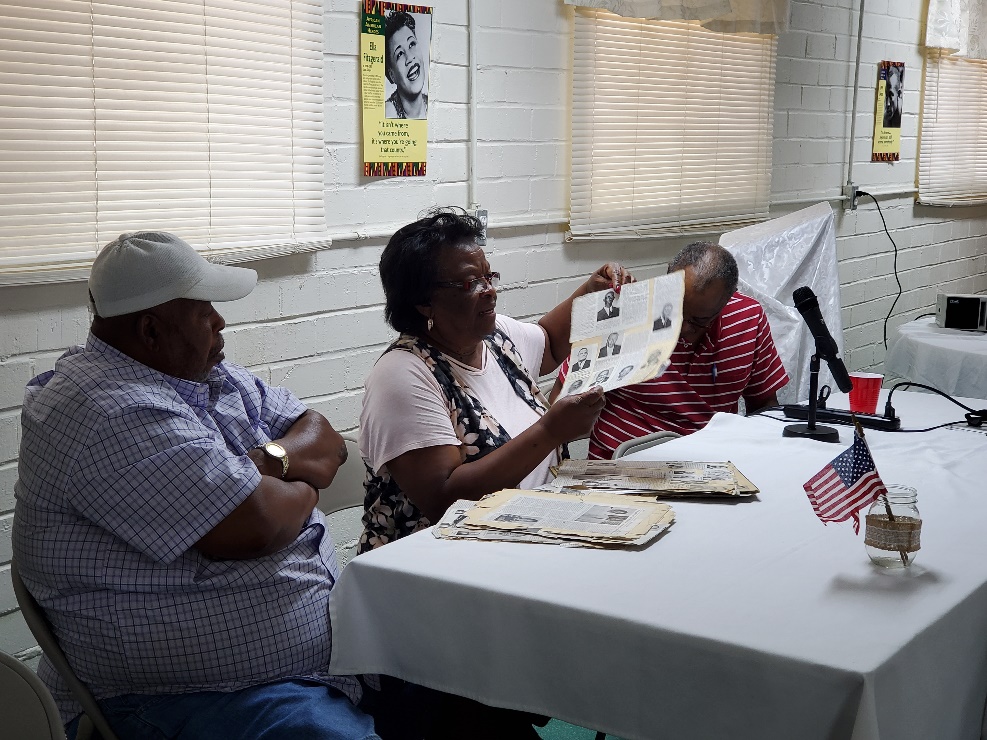 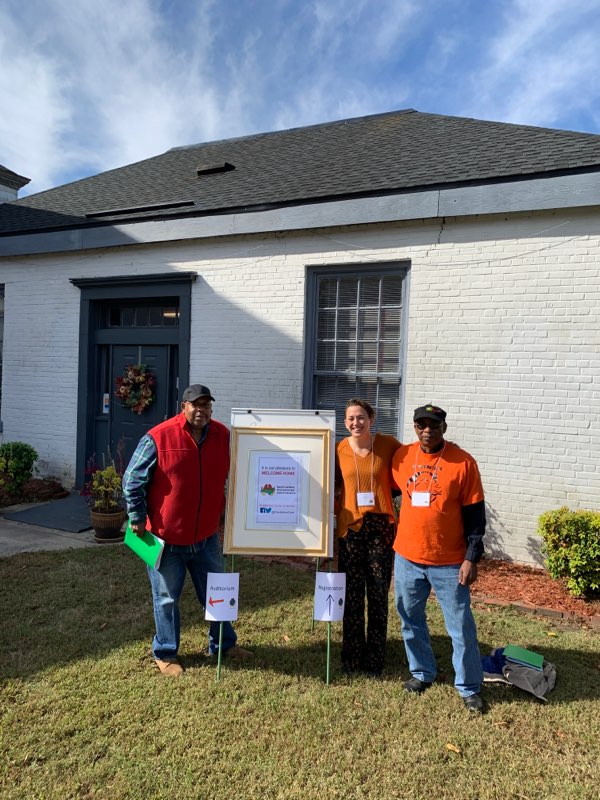 Conclusions
By applying insights and lessons from community organizing, we can unpack how public health literature perpetuates white supremacy
Research example: occupational epidemiology documenting racial capitalism within an aluminum smelting plant
Acknowledgements
Research Collaborators:
Macy Hinson
Valerie Tyson
Richard Leak
Naeema Muhammad
Pavithra Vasudevan
Whitney Robinson
David Richardson
Steve Marshall
Zinzi Bailey
Snehal Patel

Funding/Data Sources:
Environmental Epidemiology Training Grant (T32 ES007018)
Carolina Population Center Training Grant (T32 HD007168)
North Carolina Occupational Safety and Health Education and Research Center Pilot Project Grant
Carolina Center for Public Service Community Engagement Fellowship
United Steel Workers, Local 303
Thank you! Questions?emcclure@unc.edu
Appendix
Data Sources
50
Lung function
Observed: Race-corrected equations (current standard)
Expected: counterfactual scenario, elimination of race “correction” for lung function

Hearing loss 
Observed: No race correction (current standard)
Expected: counterfactual scenario, addition of white decrement “correction”
51
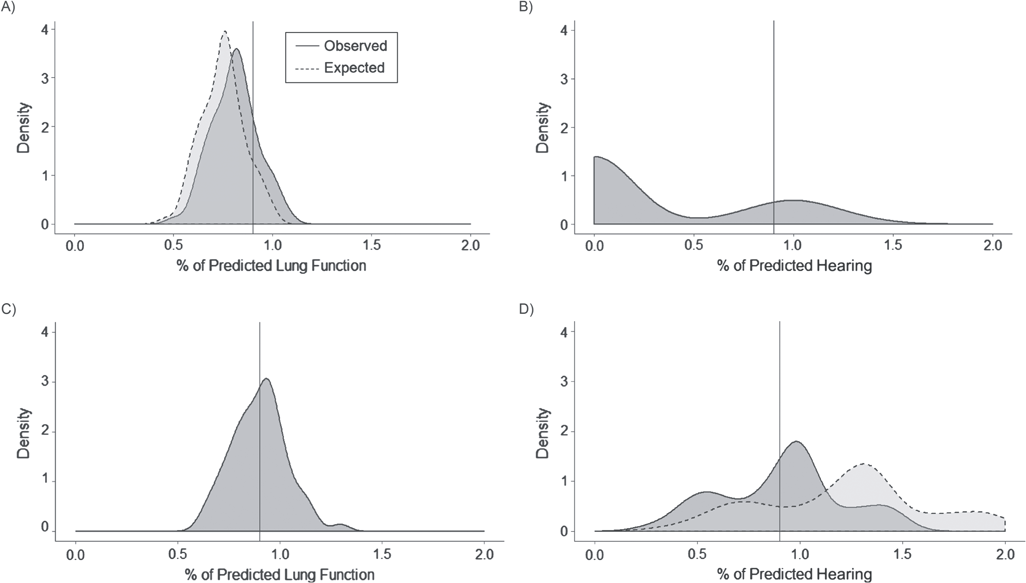 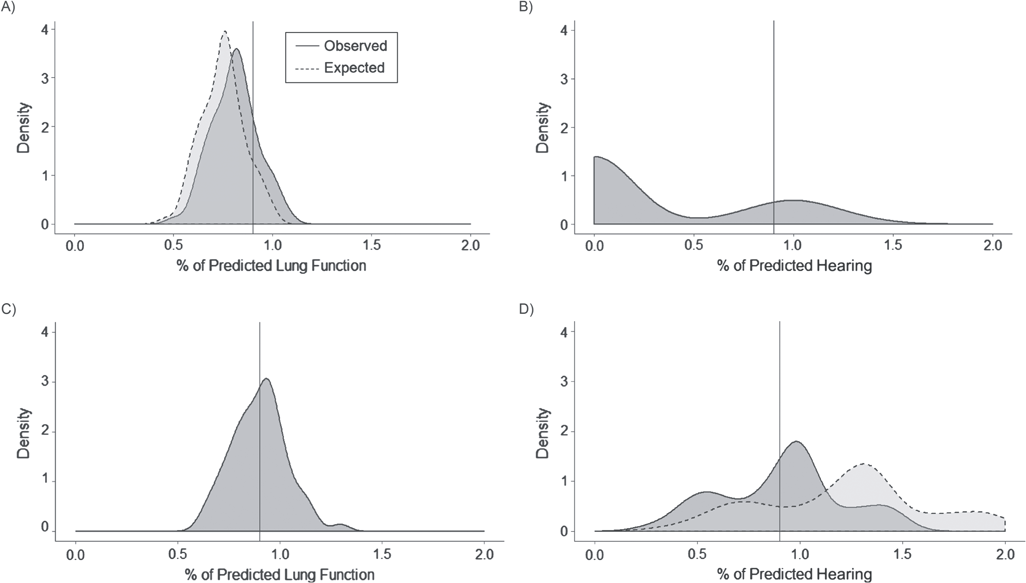 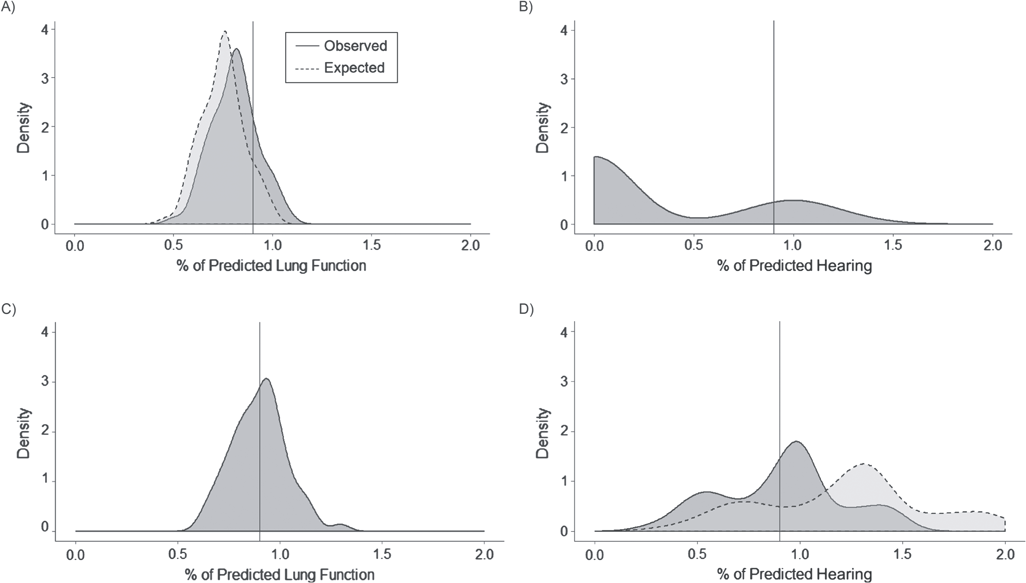 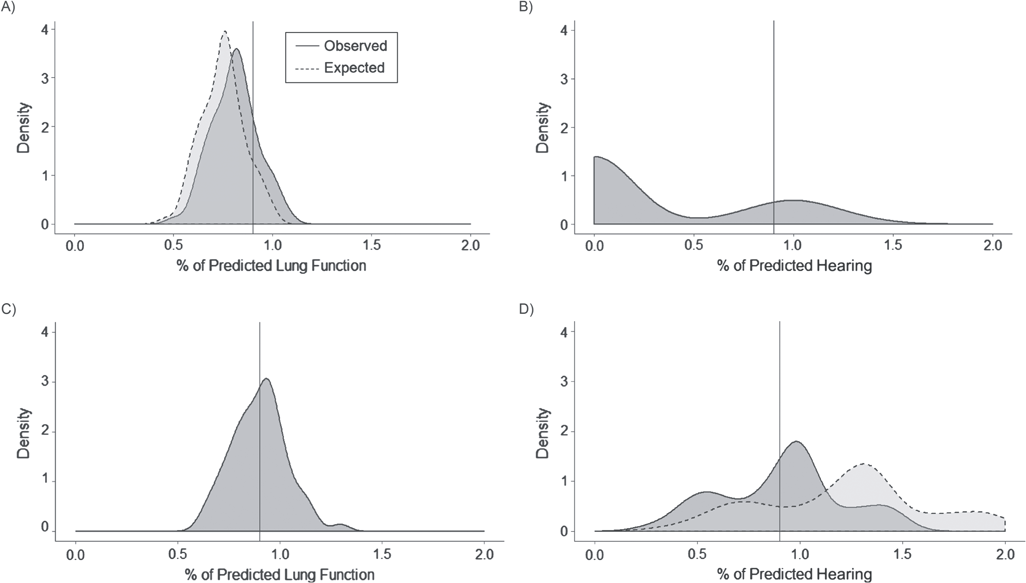 Key finding
Lung function: Race-correction  Black workers are under compensated, Race-based metrics are used in practice
Hearing loss: Race-correction  white workers would be under compensated, Race-based metrics are not used in practice
56
Survey tool
Survey tool
Survey tool